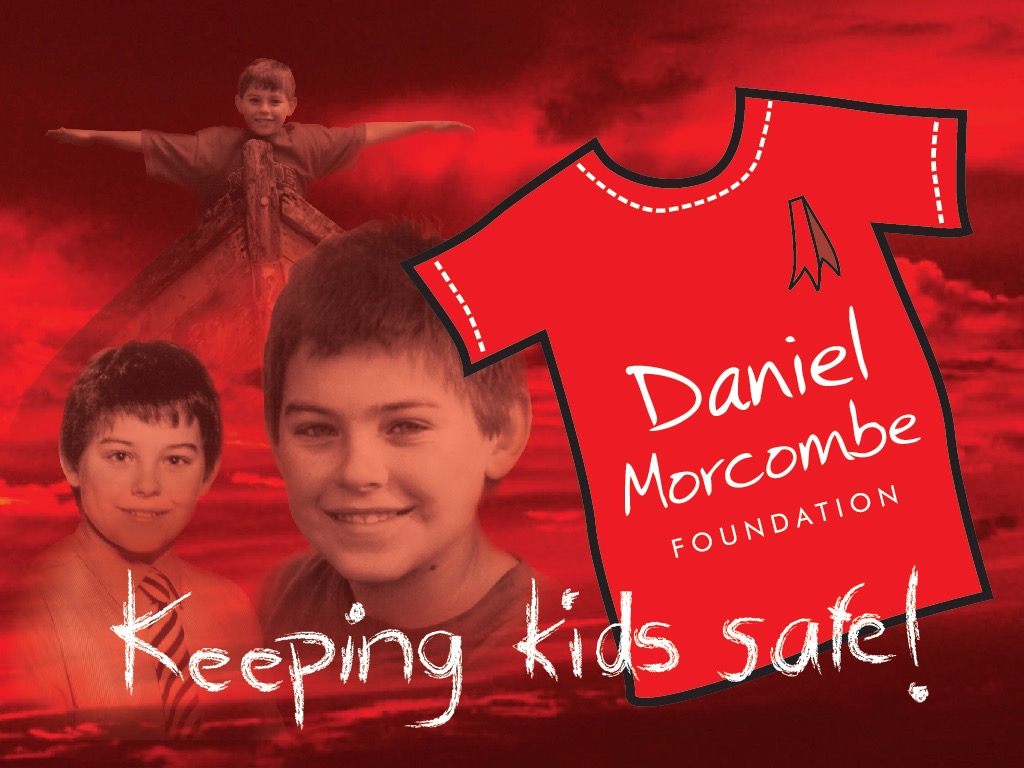 Recognise
The first step in seeking help is RECOGNISING when we need to seek help.
Recognise
safe
unsafe
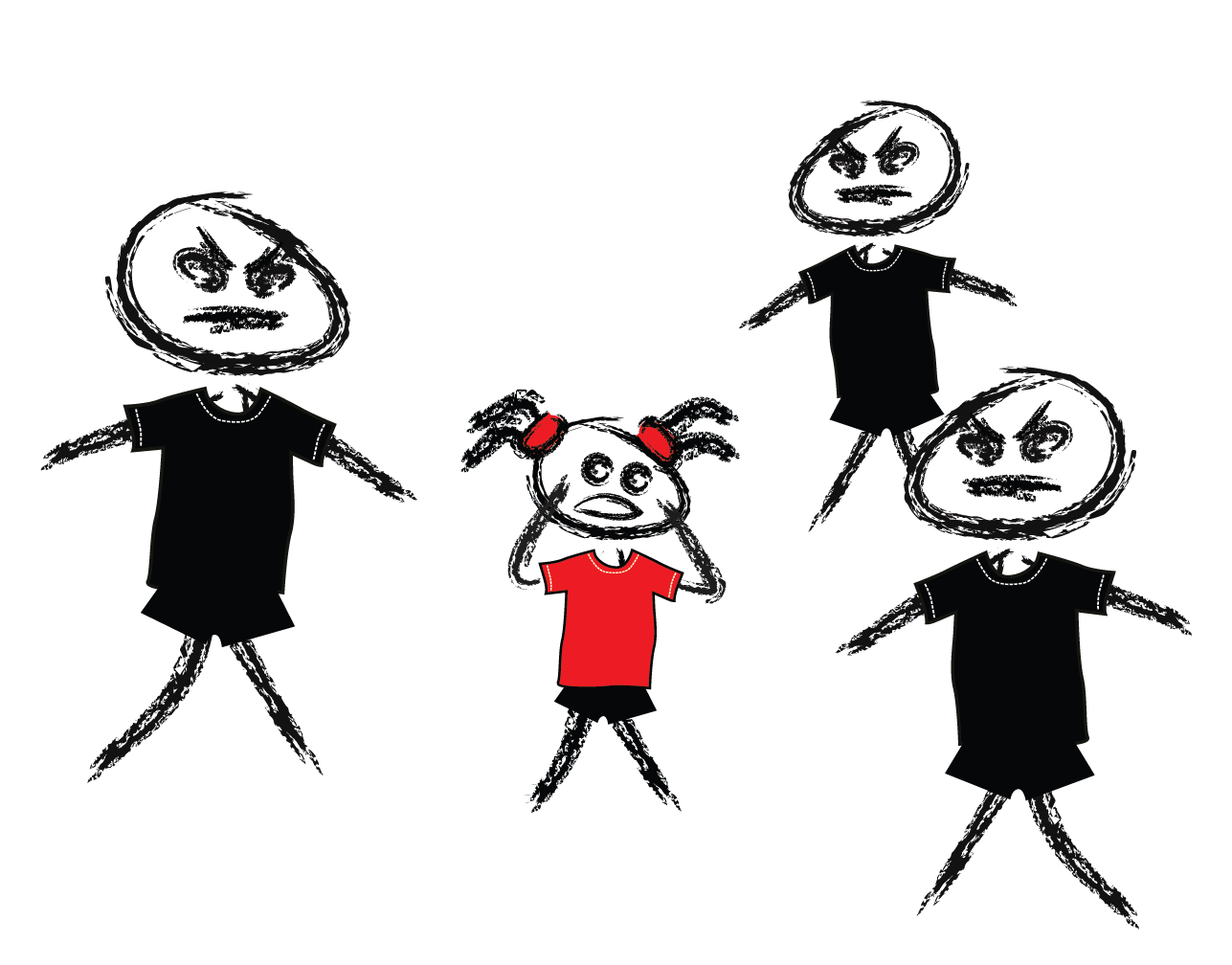 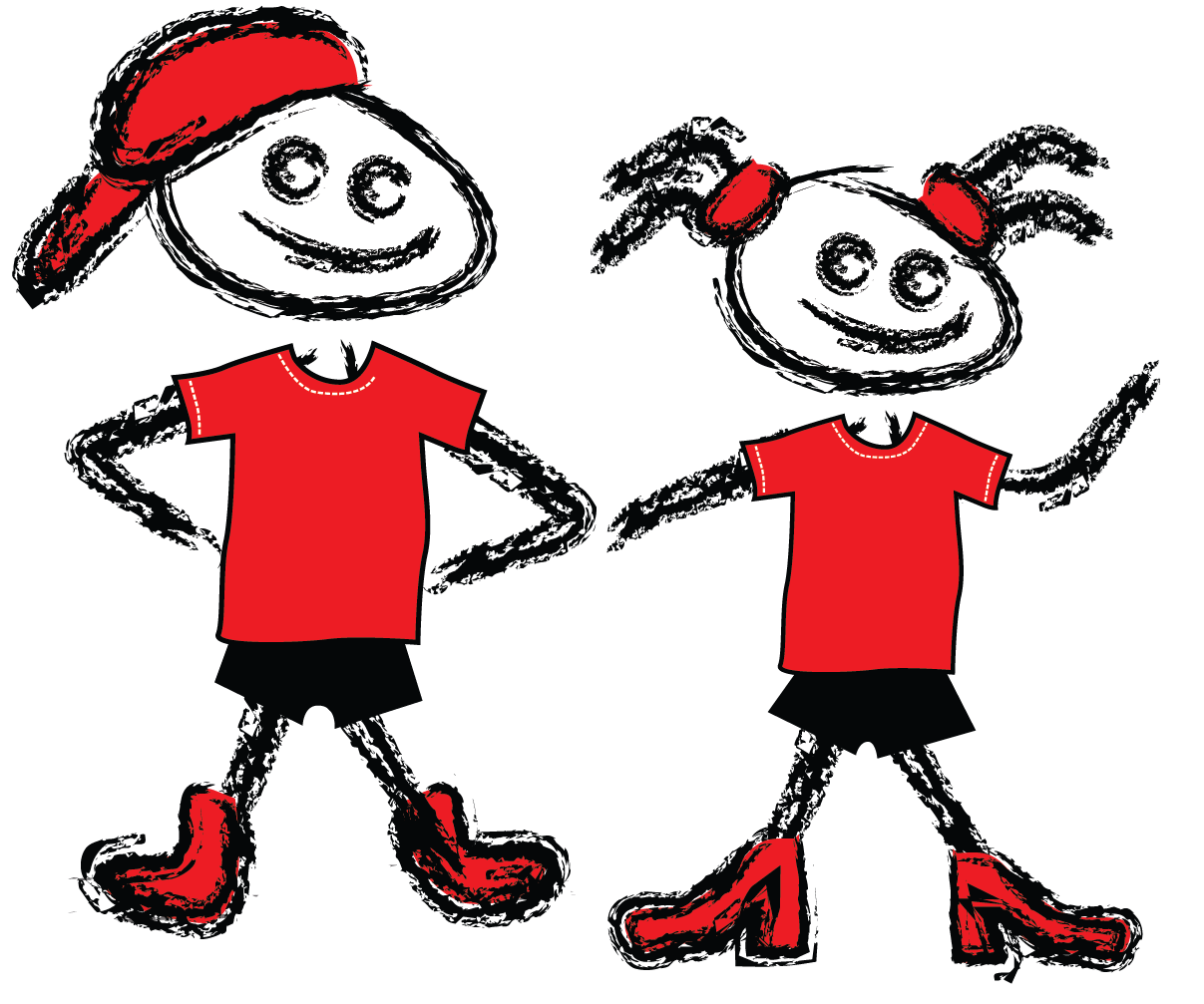 Recognise
body clues
help seeking
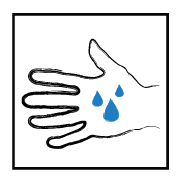 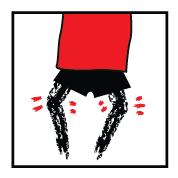 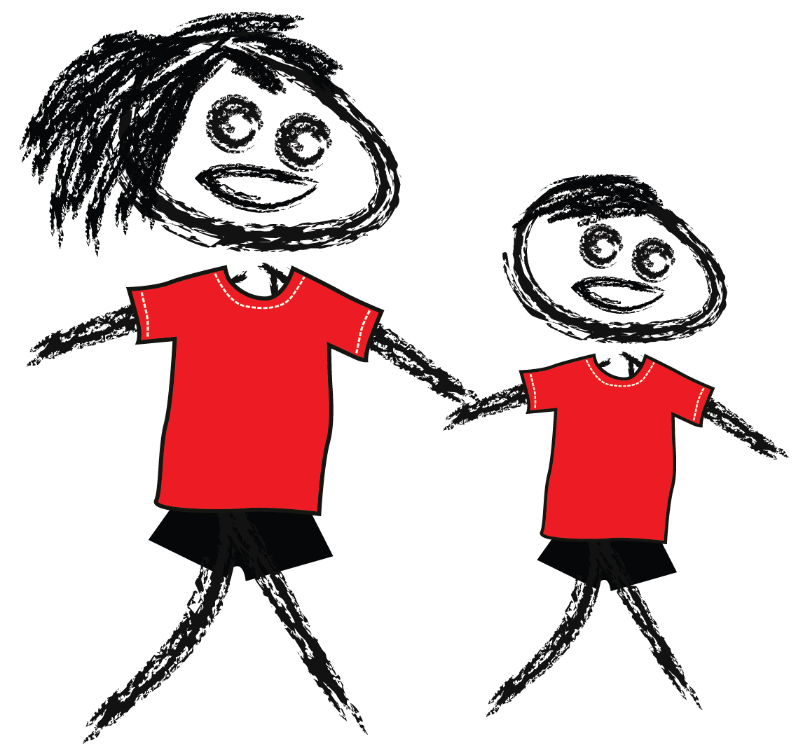 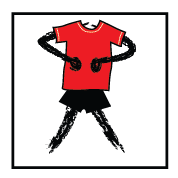 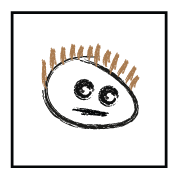 Discussion
1. What are some situations where children      might need to seek help from an adult? 
2. What are body clues?
3. Are there any situations where a child may not notice their body clues? 
4. Why do you think some children may choose to ignore their body clues?
Discussion
What are body clues?
When might children not notice body clues?
When might children not be able to react to their body clues?
When might children choose not to react to their body clues? 
How can a person tell if someone else is feeling unsafe?
ReACTION
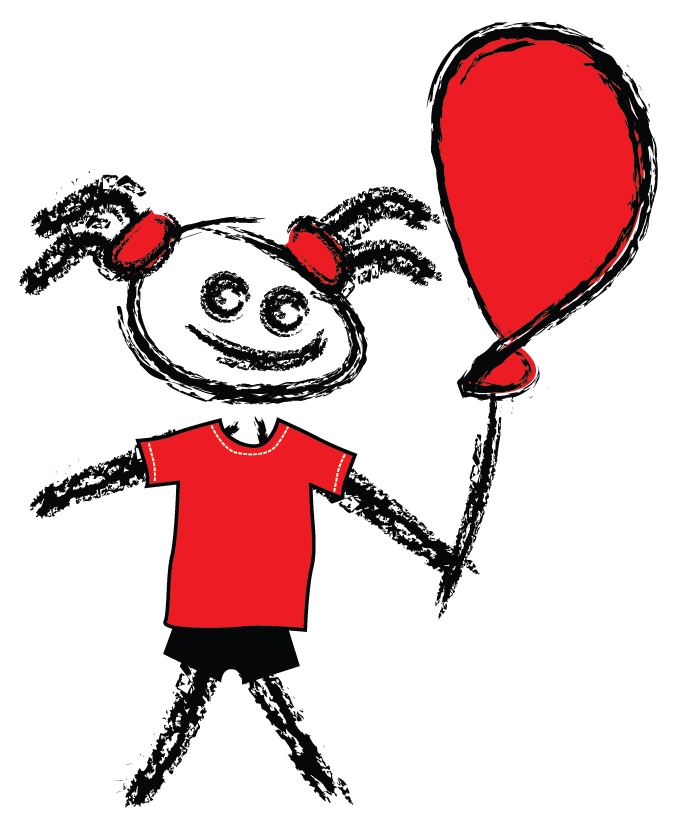 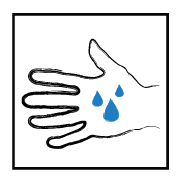 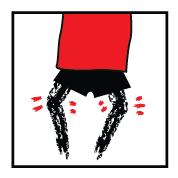 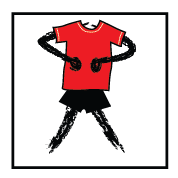 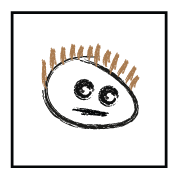 Lei
ReACTION
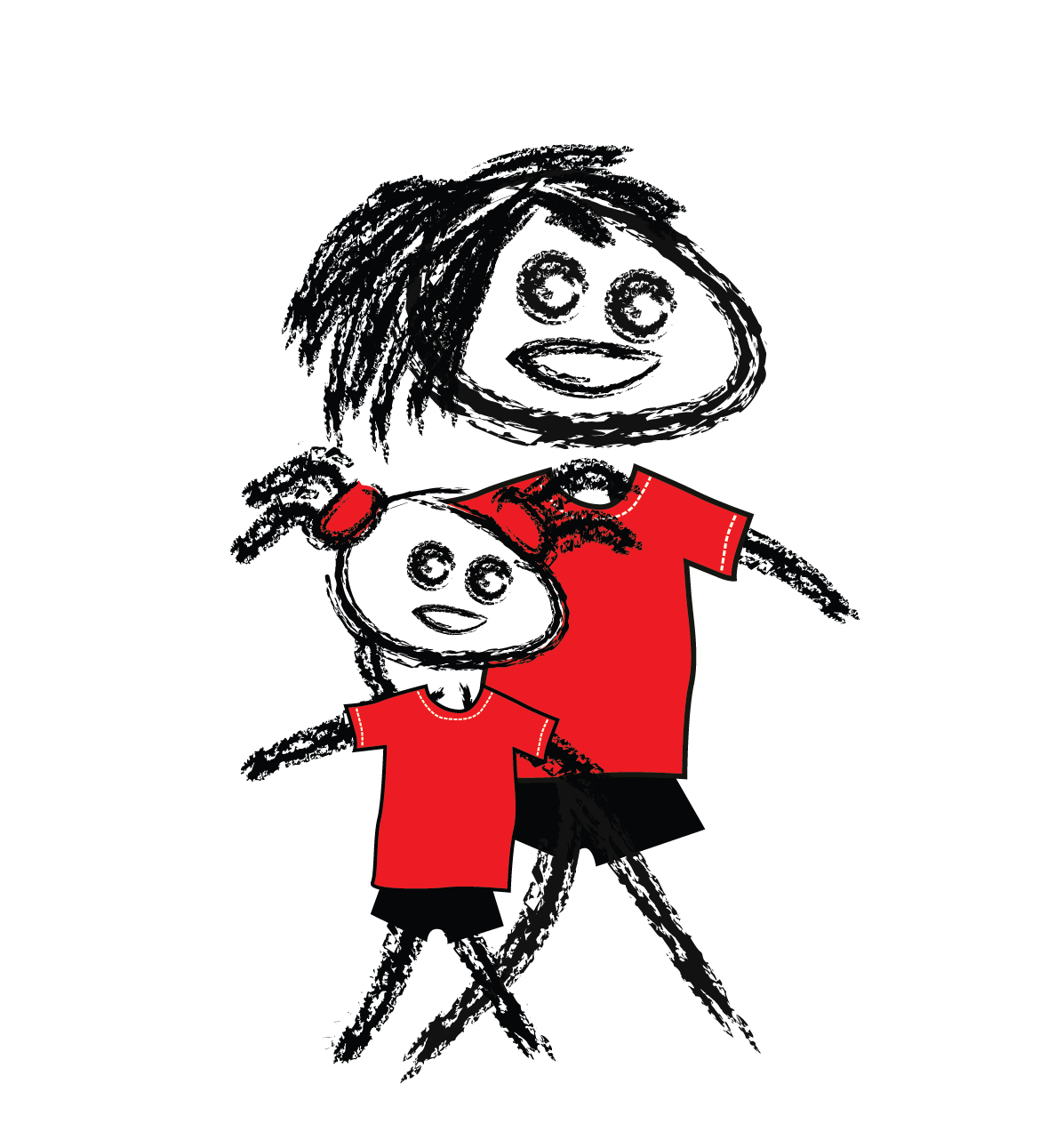 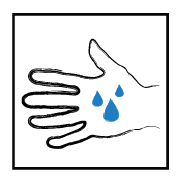 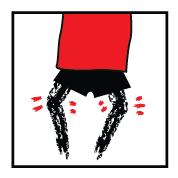 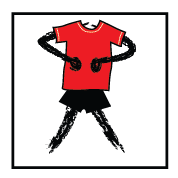 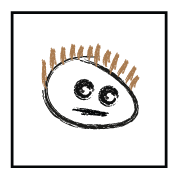 Lei
Situation 3
Situation 1
Situation 2
Situation 6
Situation 4
Situation 5
Situation 9
Situation 7
Situation 8
Report!
There are organisations that exist to provide extra support to kids and their safety helpers when they need help solving a problem.  
Charlie and his mum are wanting to find a family technology agreement to use.  They search online and find the Daniel Morcombe Foundation Website, which has a family technology agreement.  Family Technology Agreement
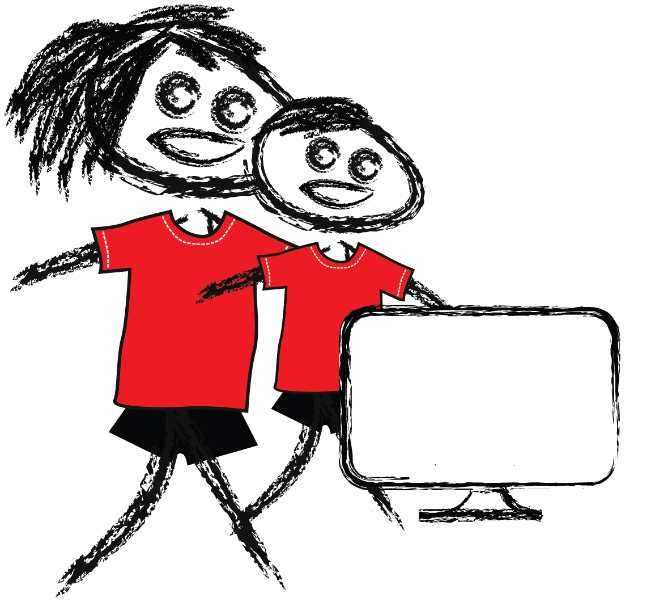 My safety network Activity
1.	List your safety helpers. They must be adults and should include someone who lives at home, males and females, as well as people who live outside the home.
Suggestions: Mum, Dad, Carer, Grandparent, Uncle, Teacher, Principal, Friend of Mum or Dad, Police
2.	Colour in and cut out your hand.
3.	Take home and show the adults on your list.
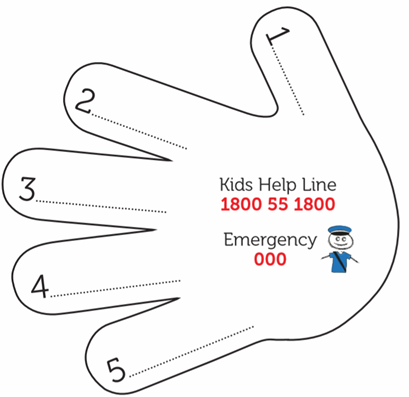 Where can kids find help?
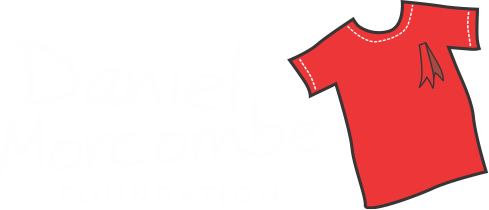 Thank you!
DanielMorcombe.com.au